The Mount of Beatitudes
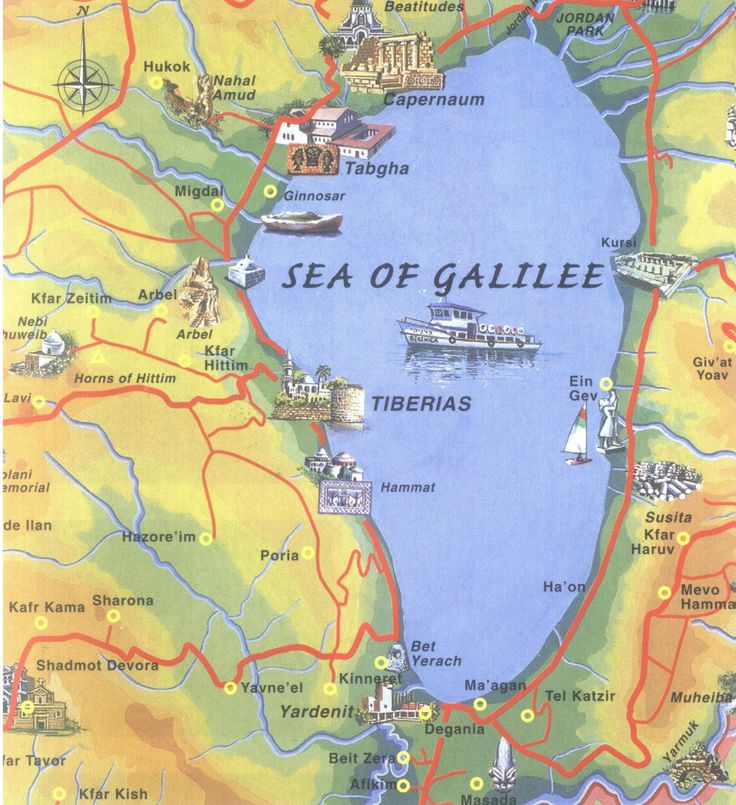 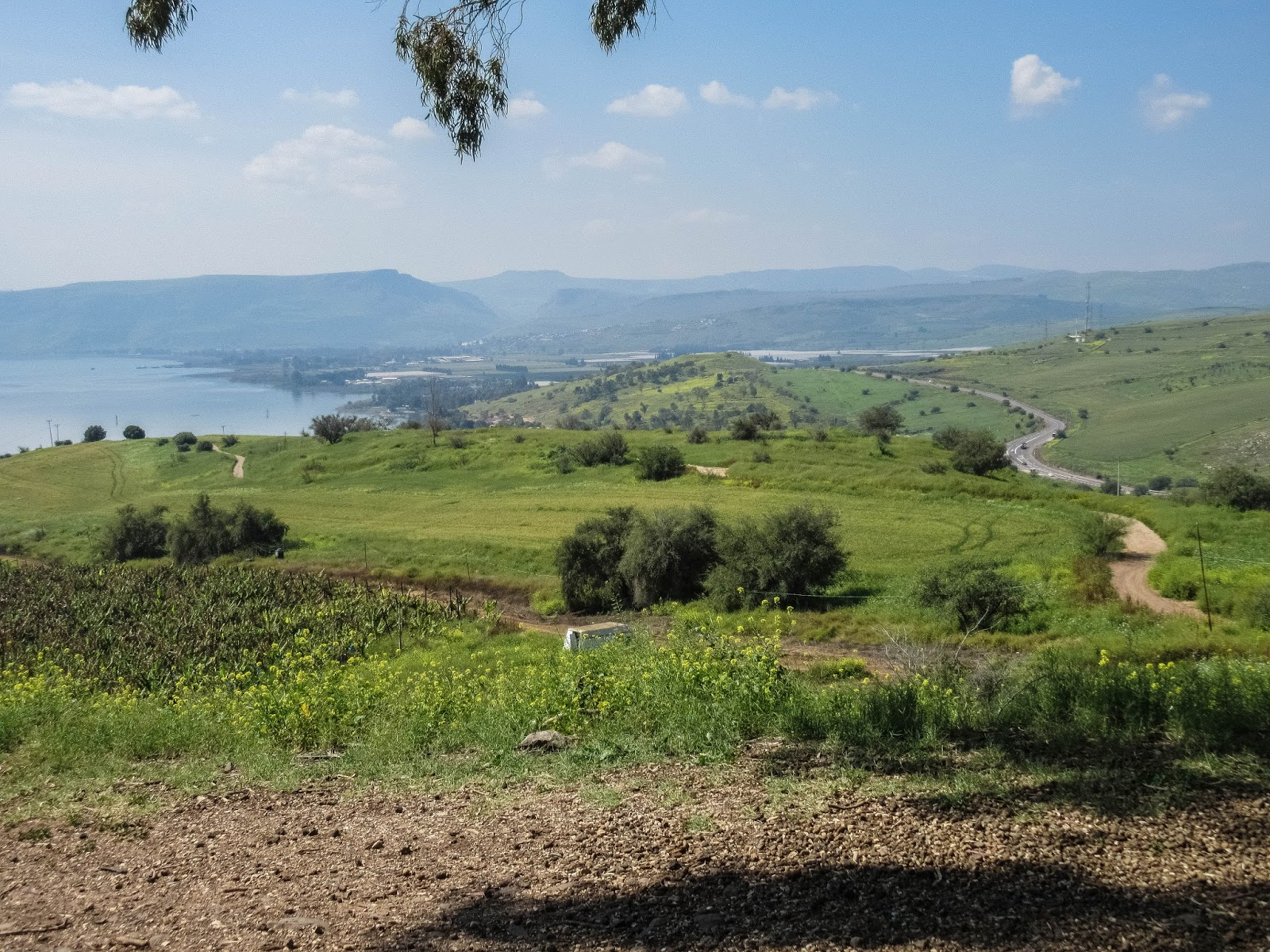 The Plain of Ginossar
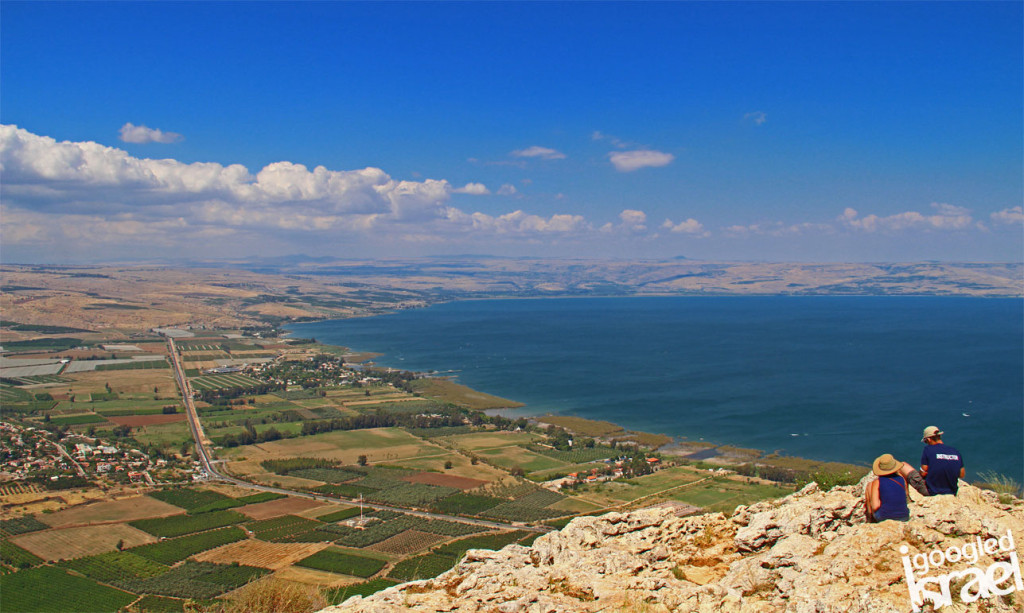 Dan and Hazor
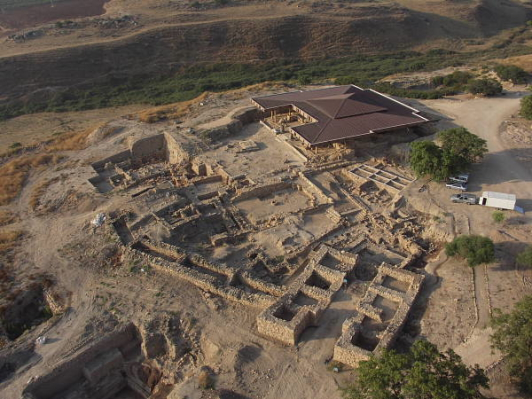 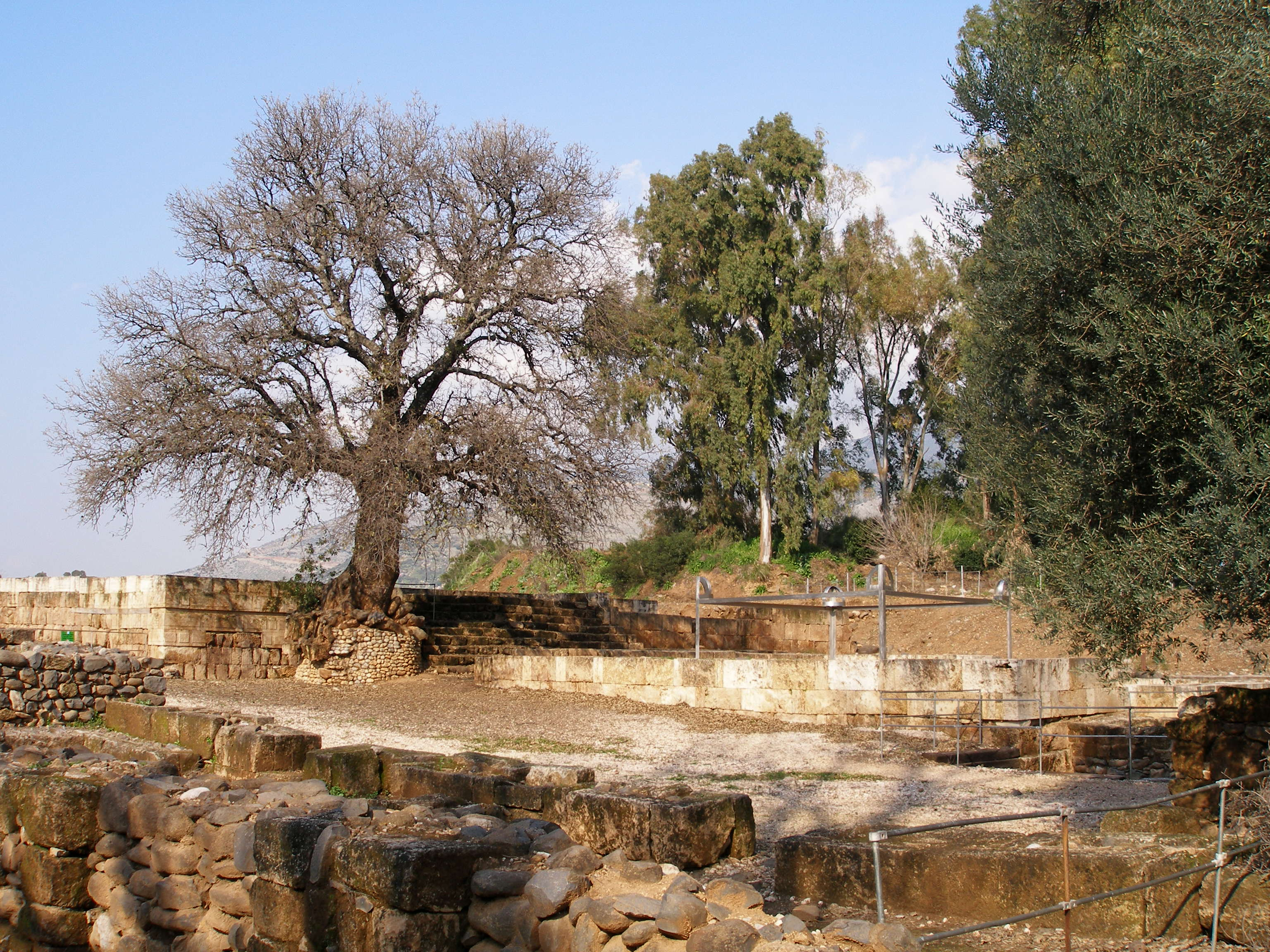 Mount Hermon
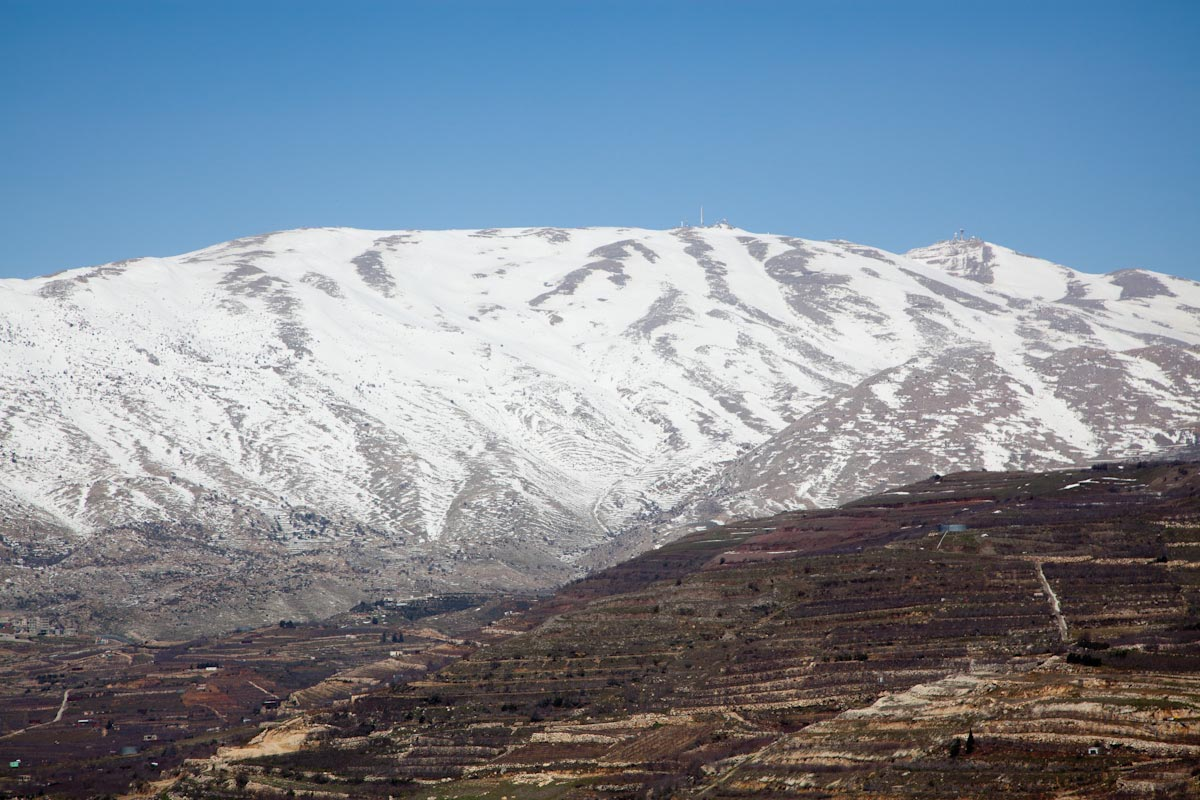 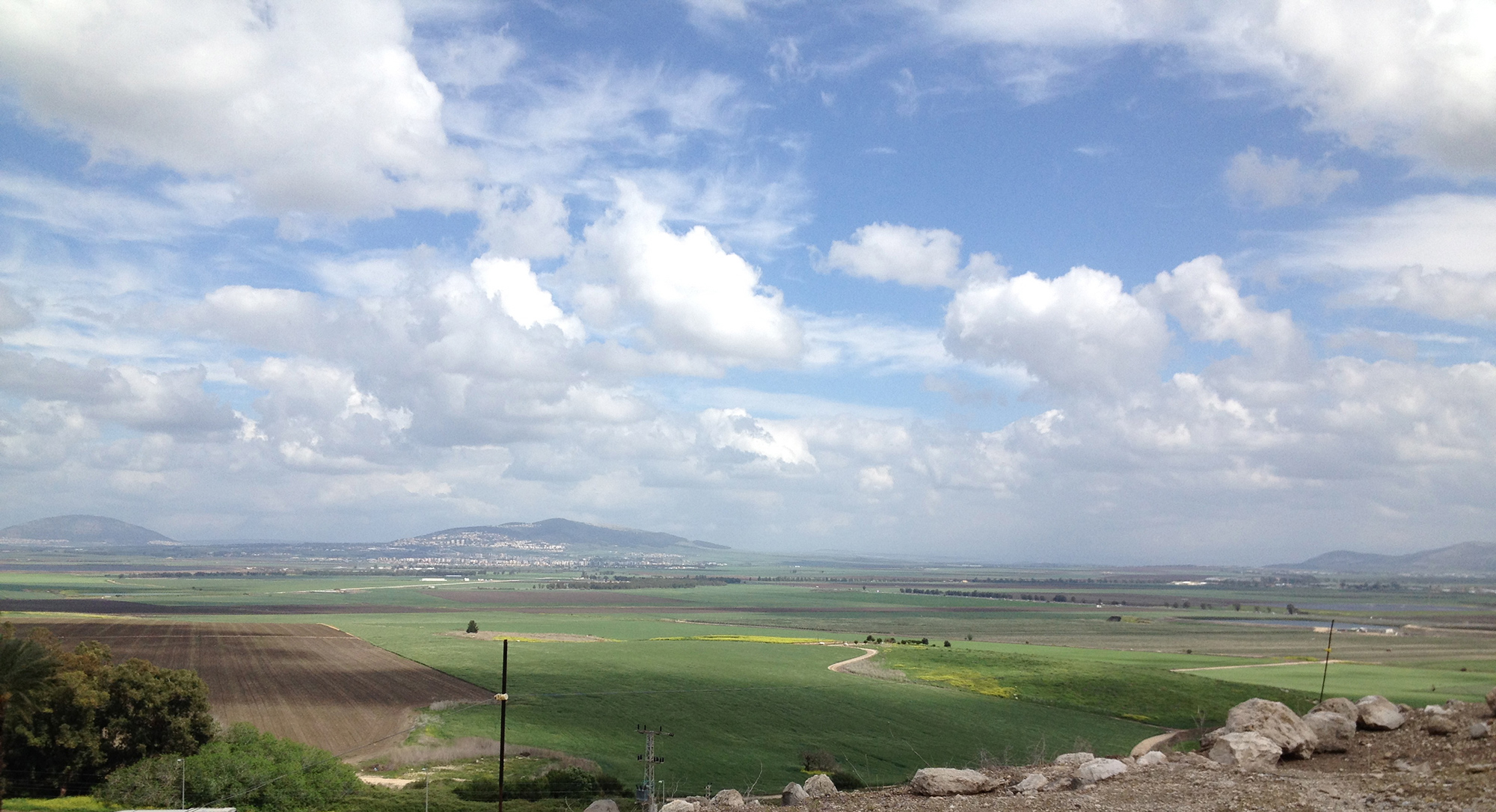 The Jezreel Valley (Armageddon)
The Jezreel Valley
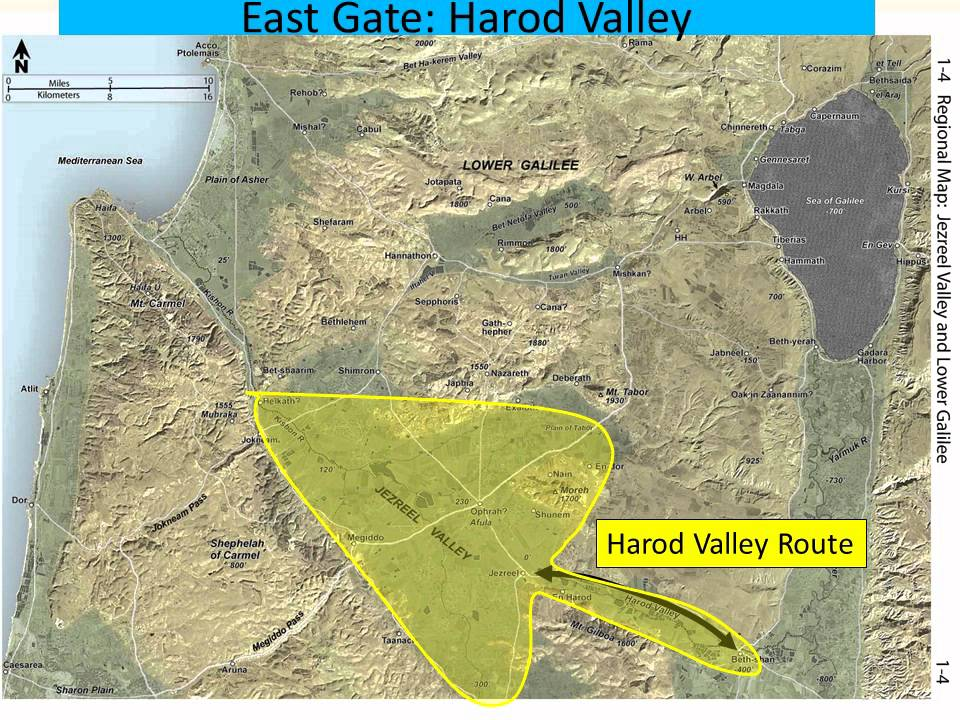 Mount Tabor
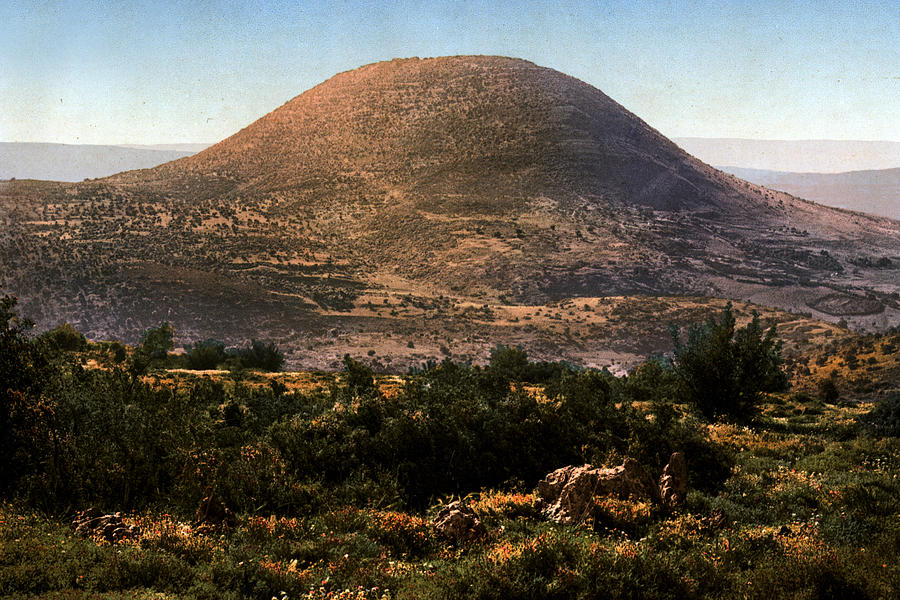 Mount Carmel
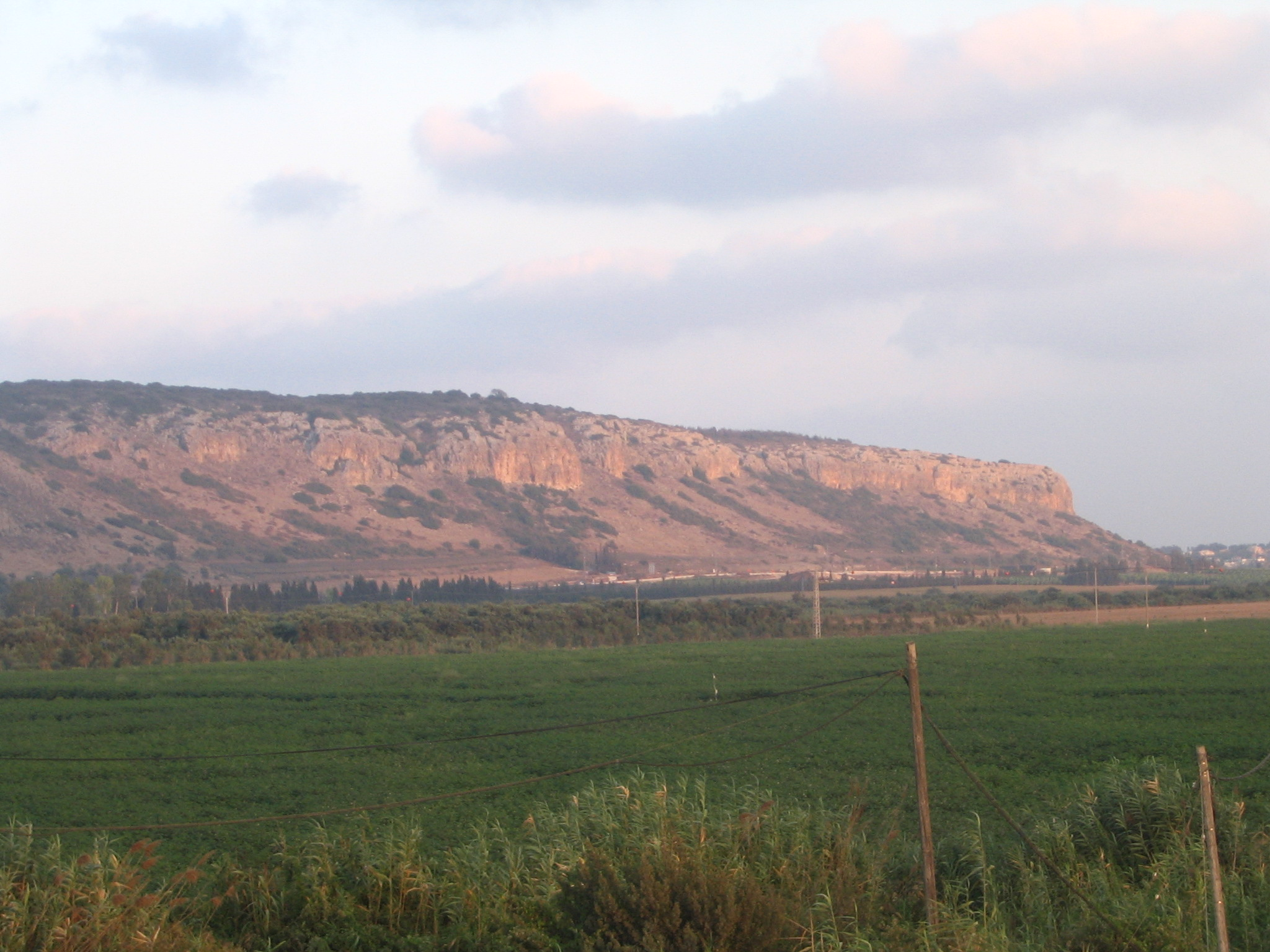 Mount Carmel and Elijah
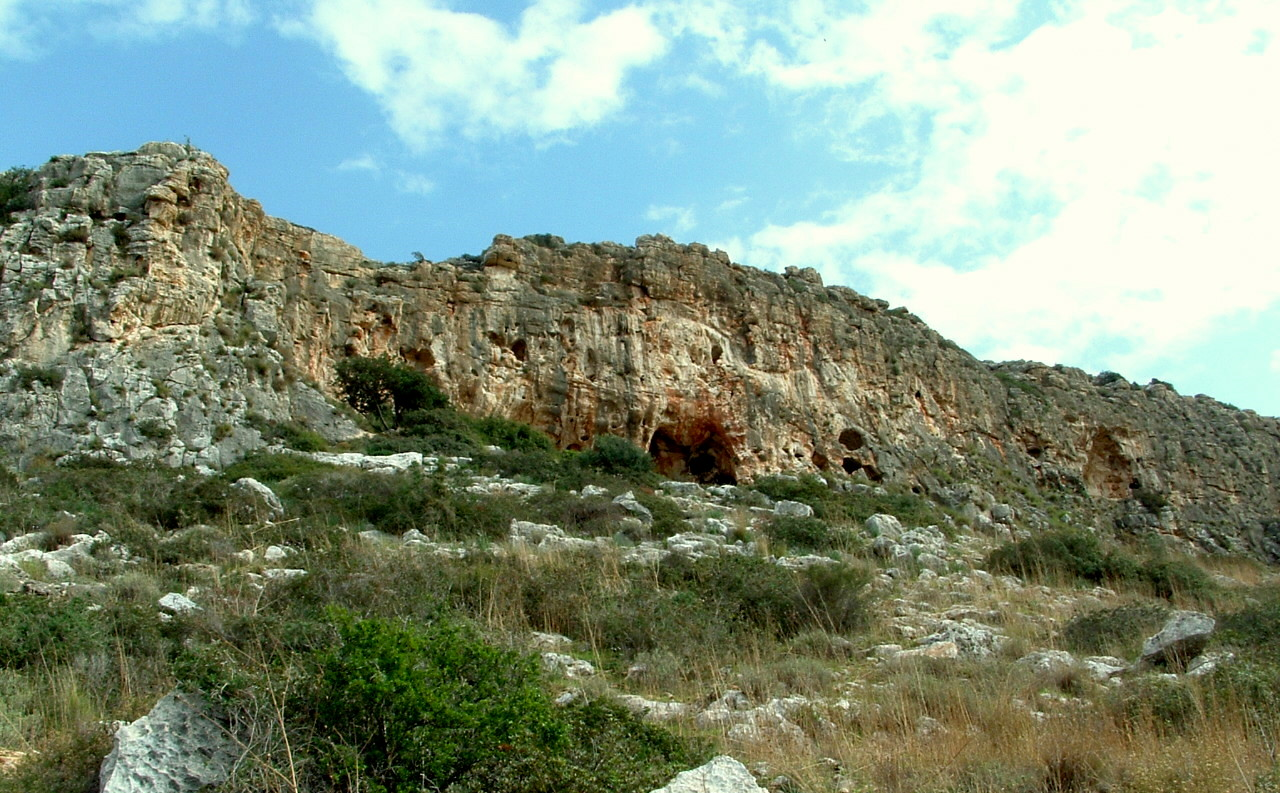 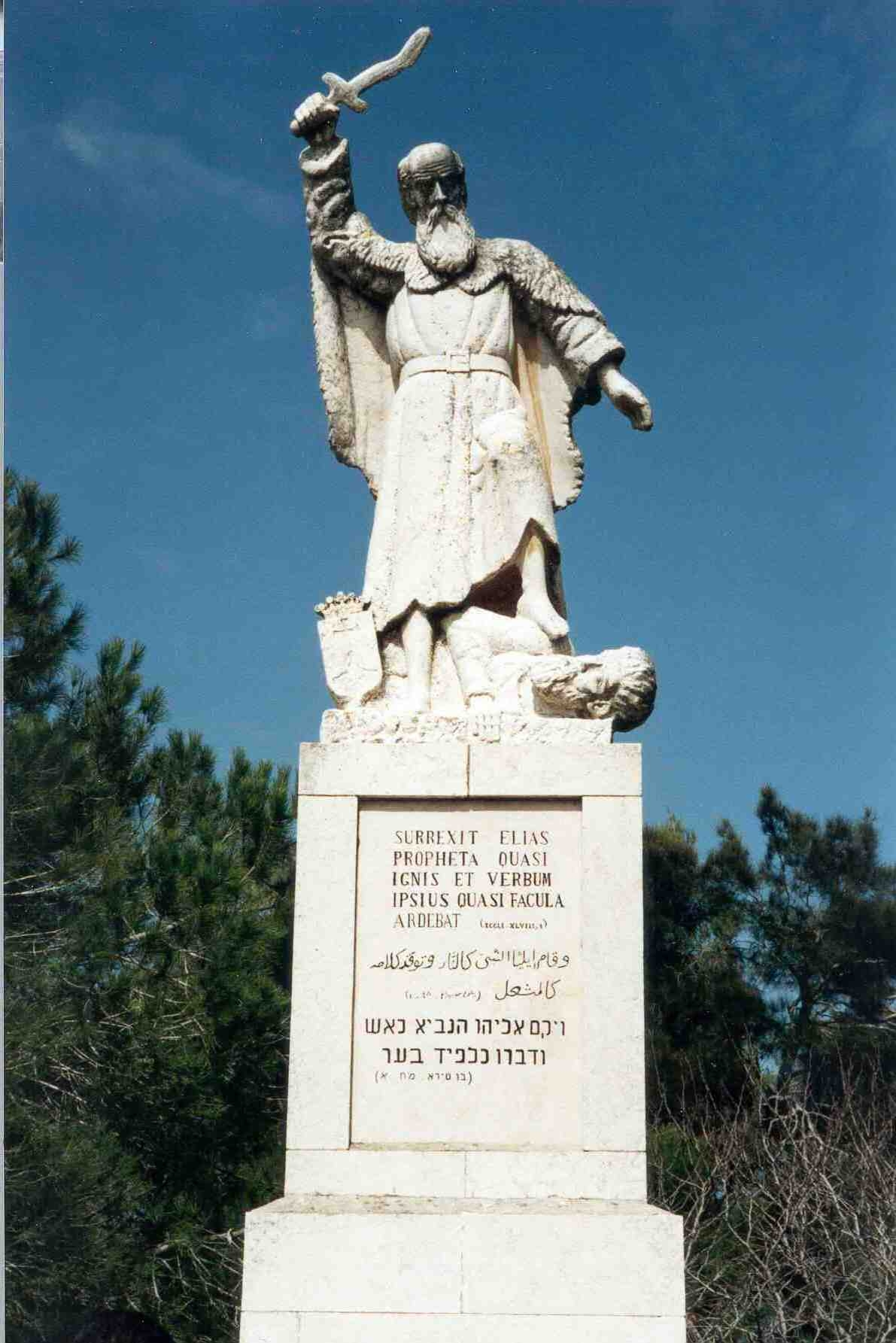 Jezreel:  A Fortified Royal Center
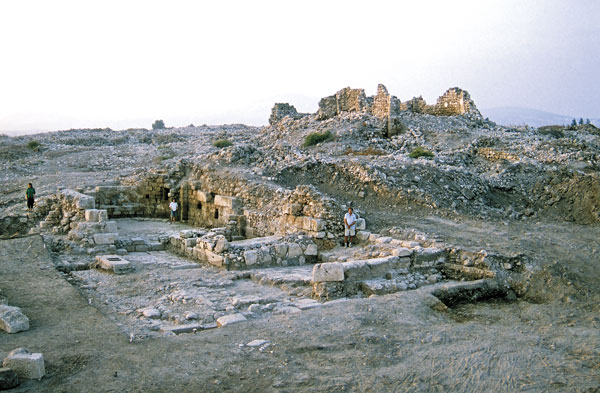 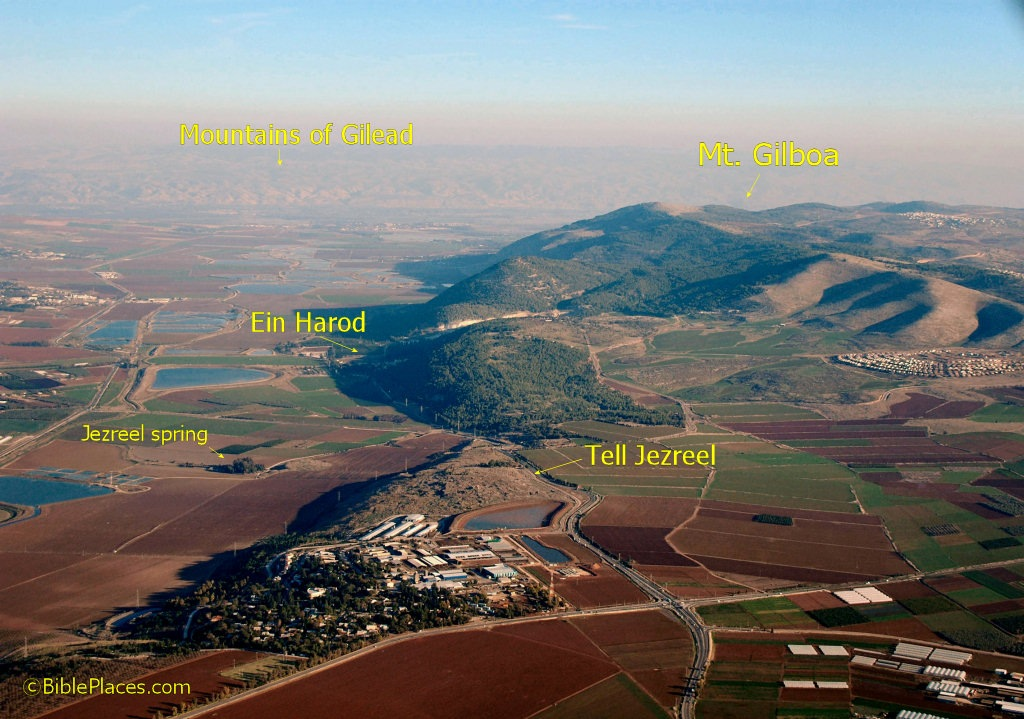 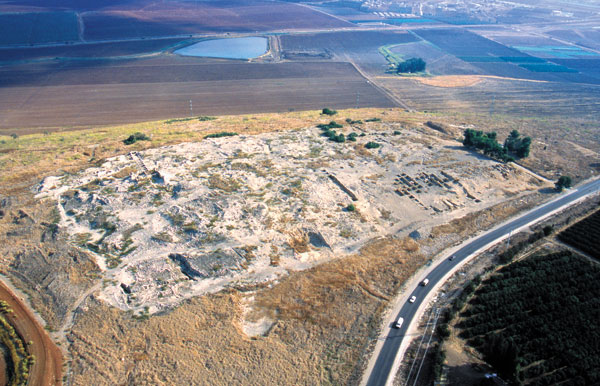 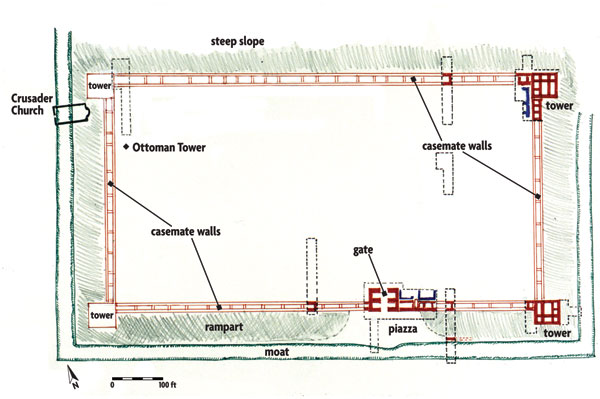 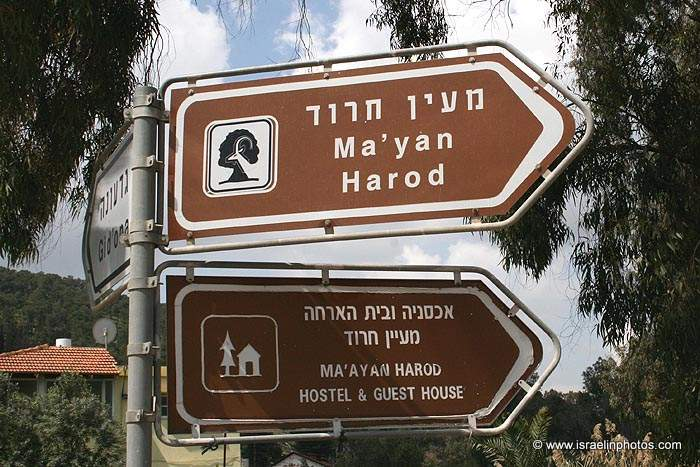 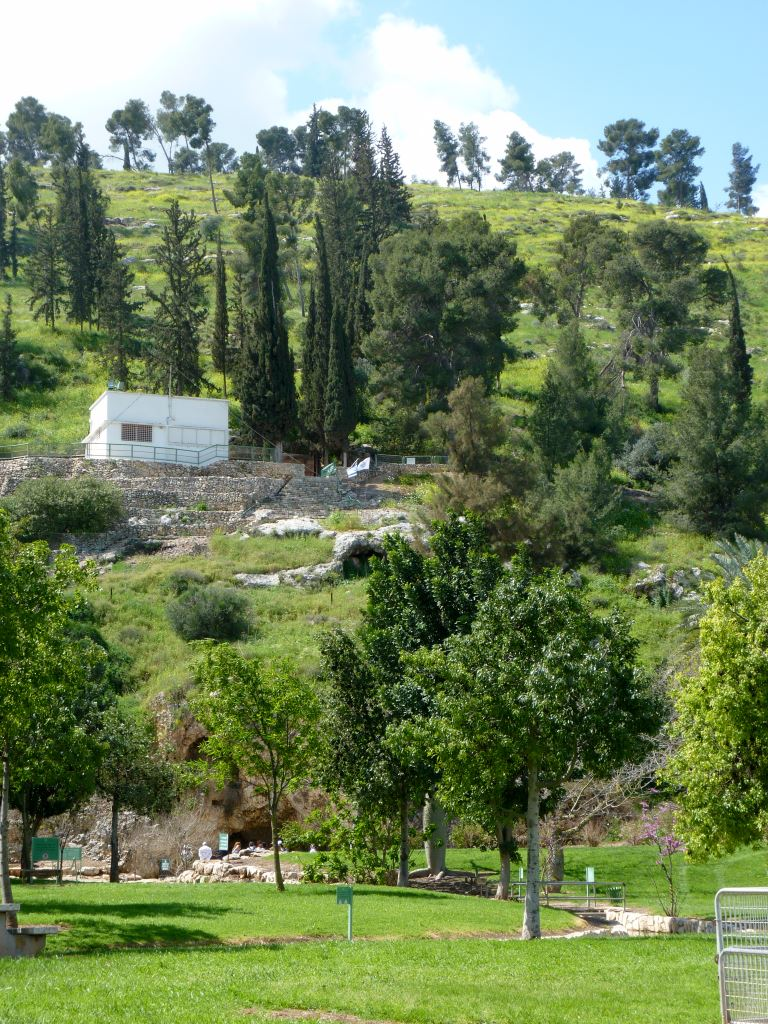 The Spring of Harod (Judges 7)
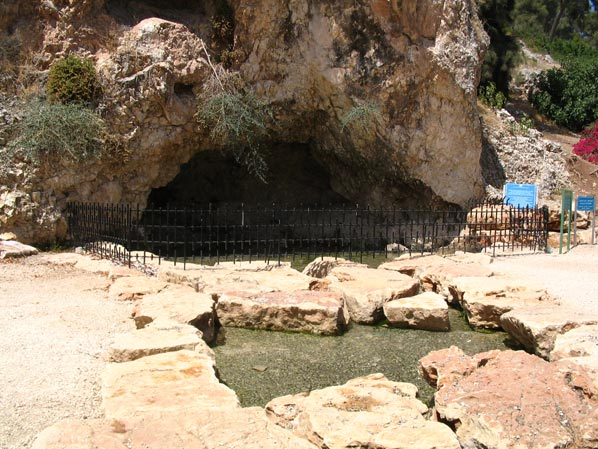 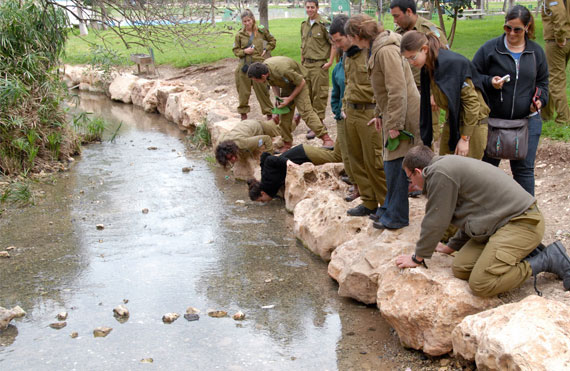 Mount Gilboa
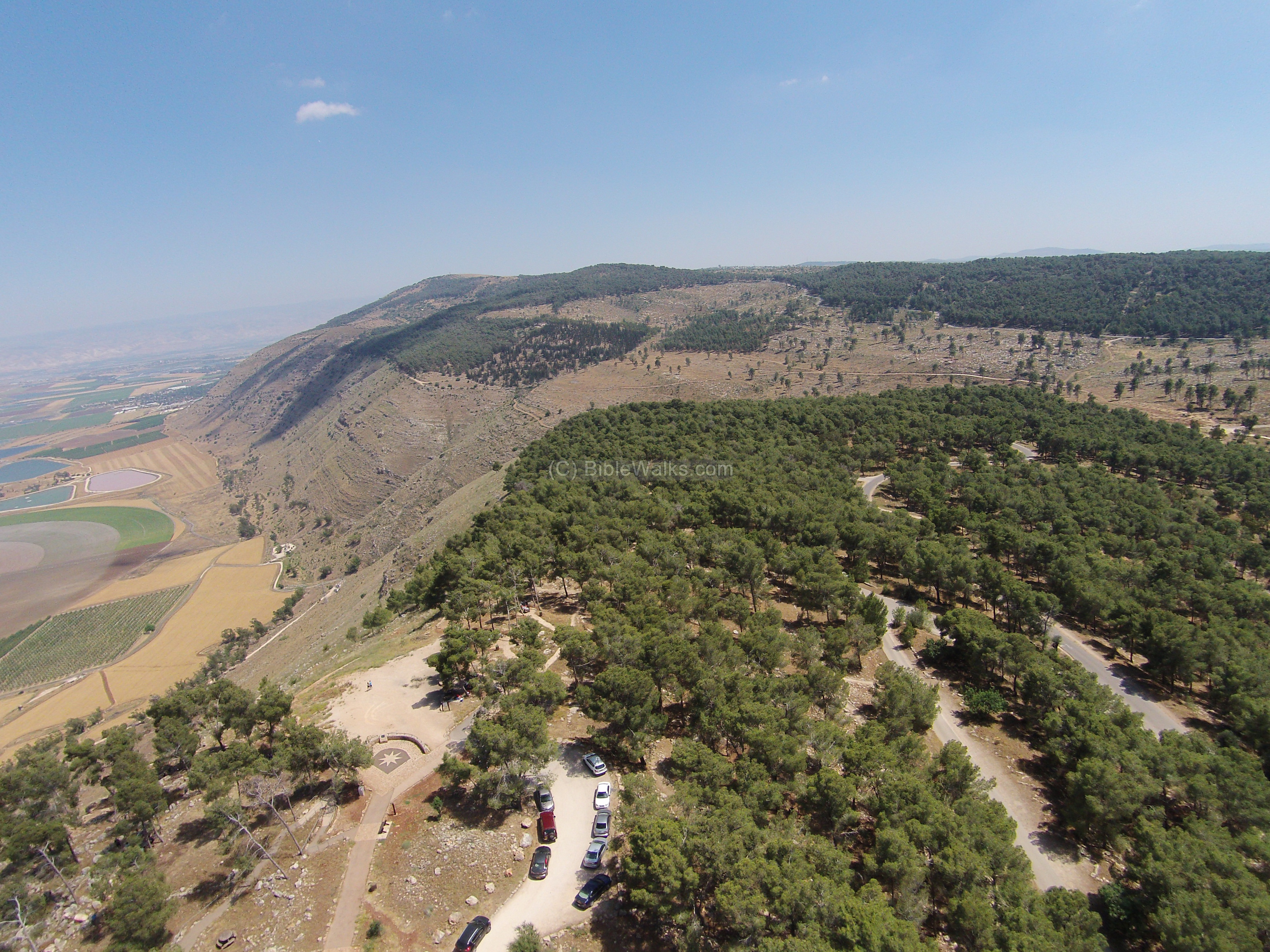 Beth She’an (Scythopolis)
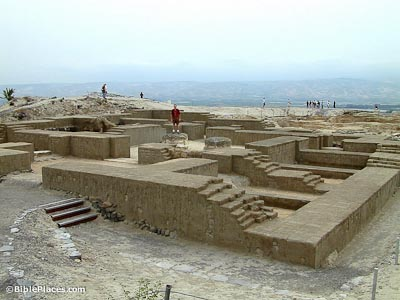 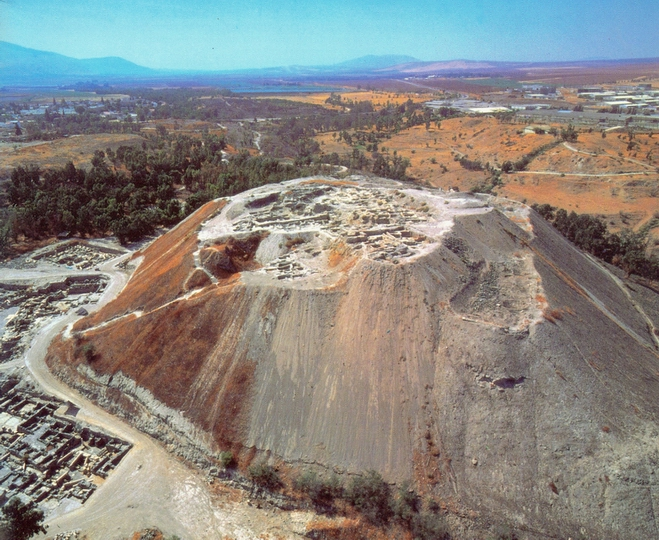 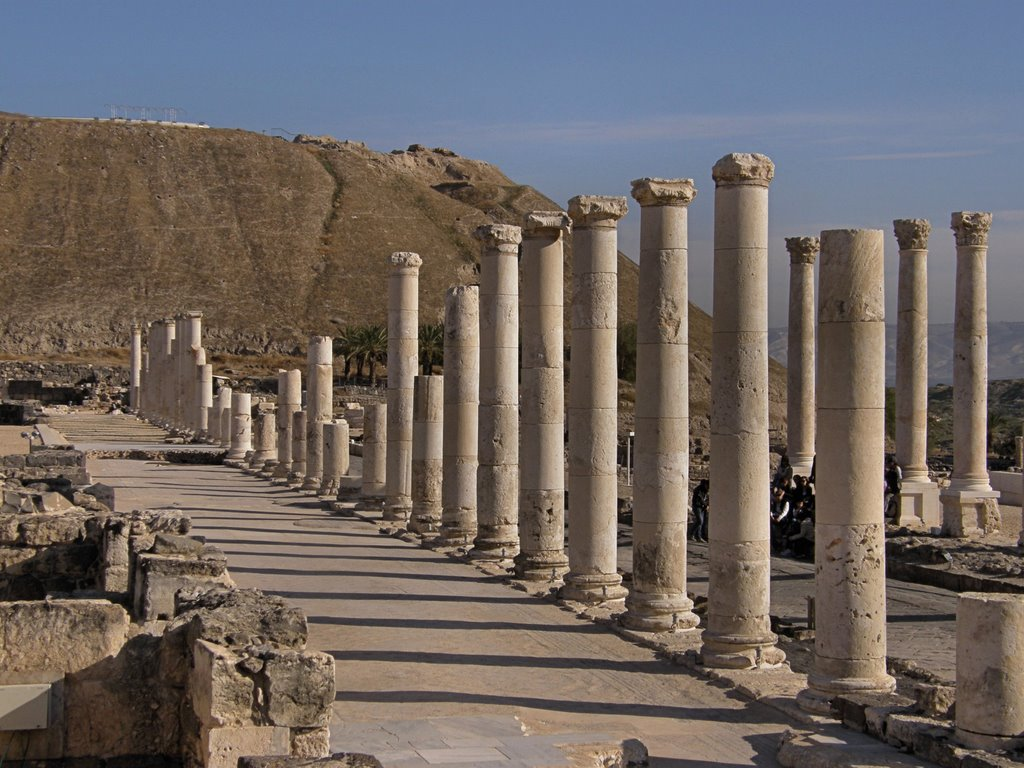 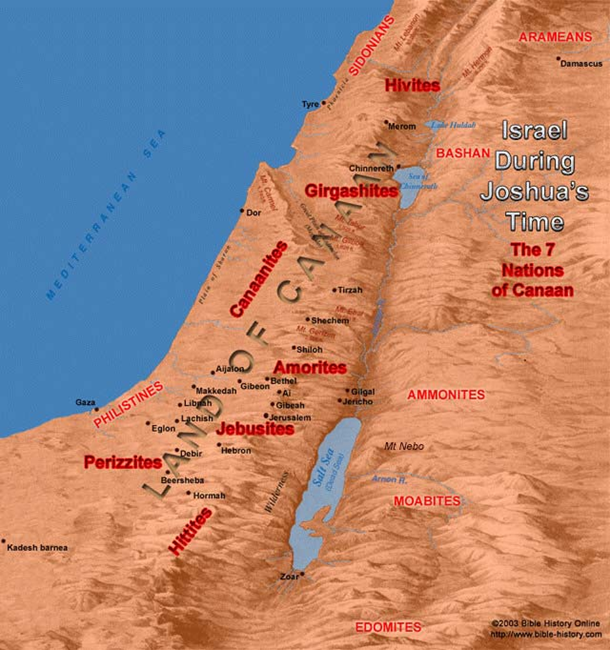 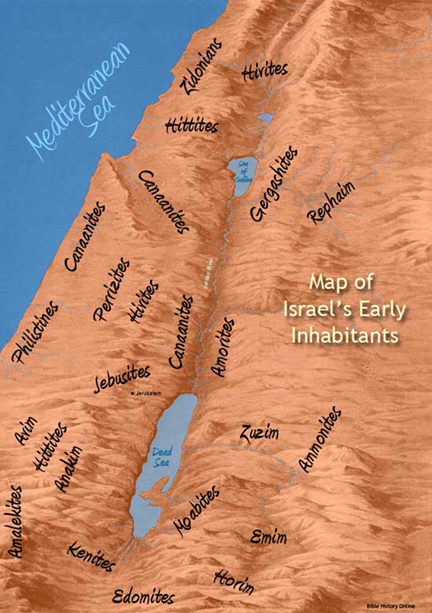 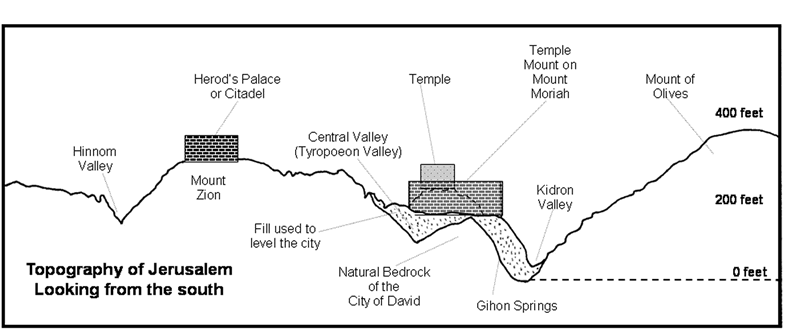 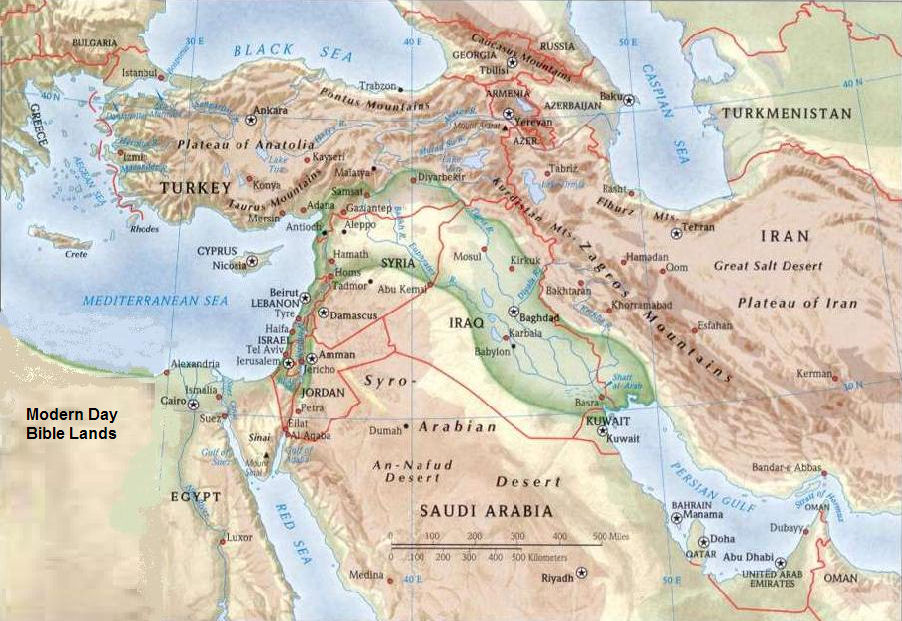 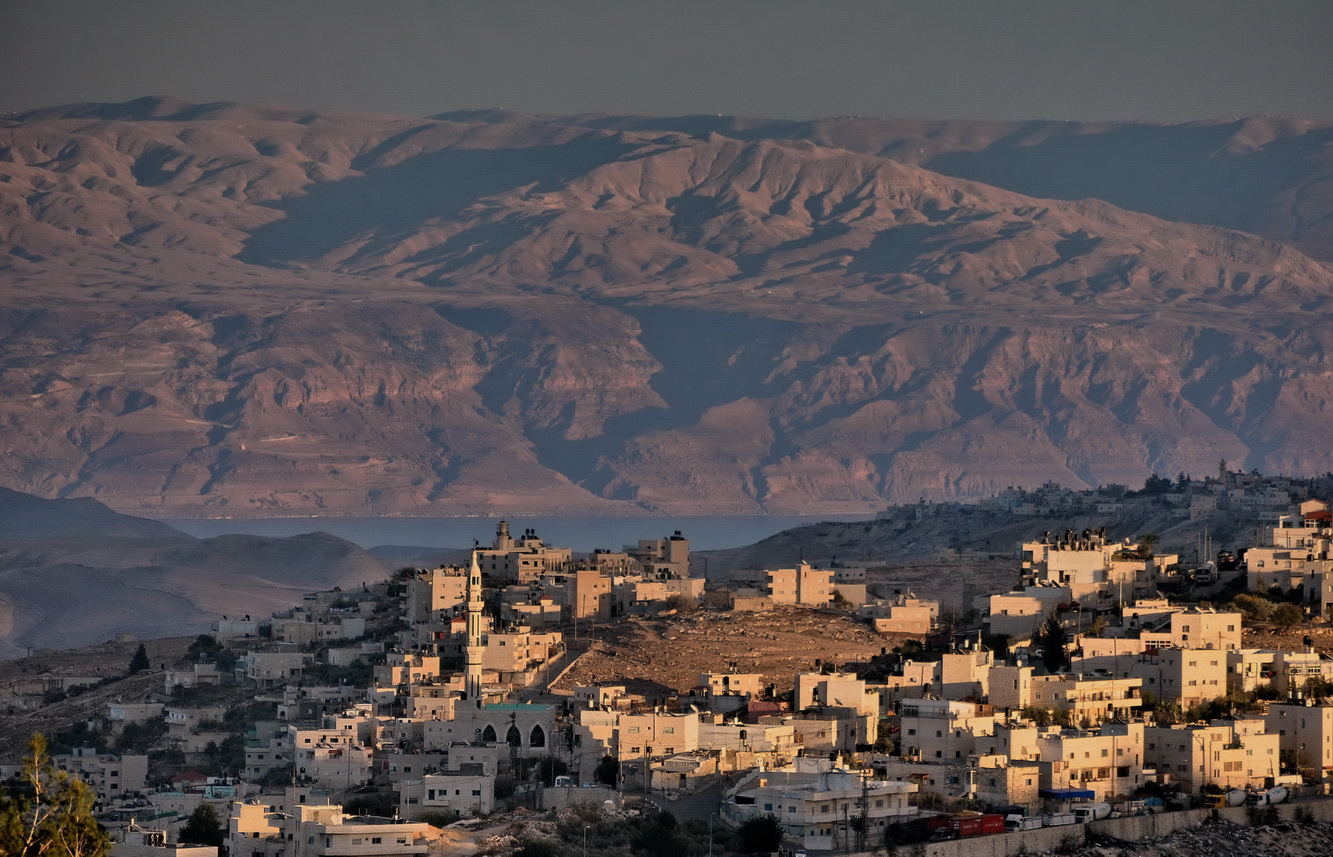